The Future of Personal ComputingJune 2013
1
Trends
Moving to the cloud
Moving to mobile
The death of the desktop
Integration with television
2
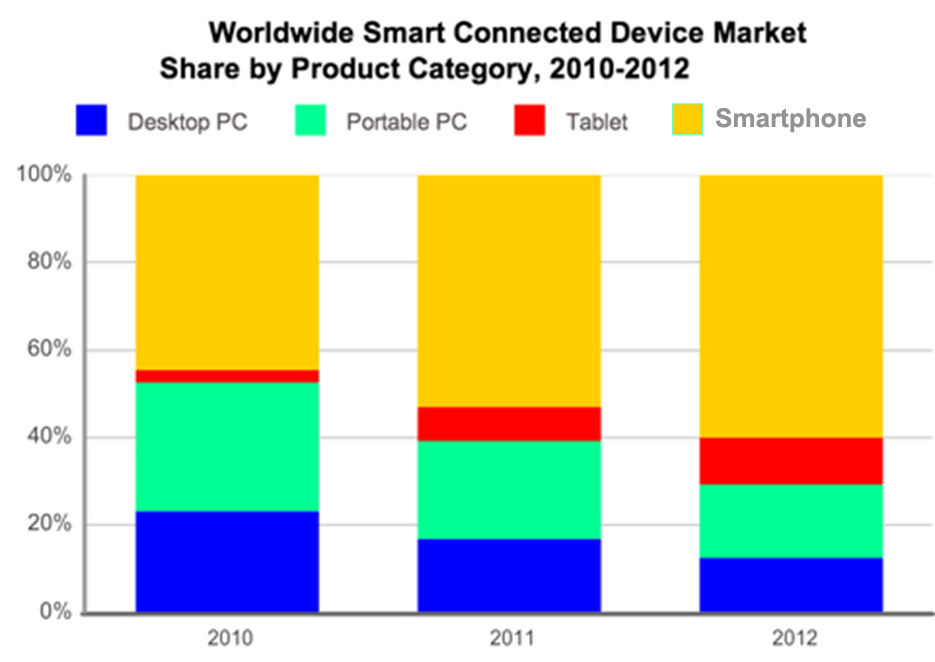 3
http://singularityhub.com/2013/04/24/switch-to-tablet-and-smartphone-drives-striking-sales-declines-in-pcs/
Desktop computers worldwide
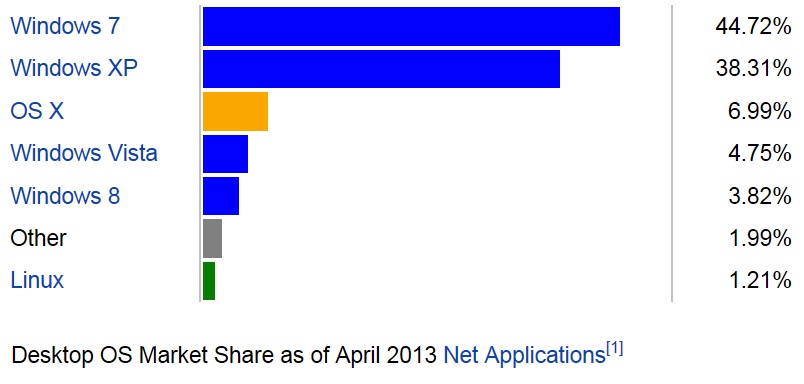 4
Tablet sales worldwide
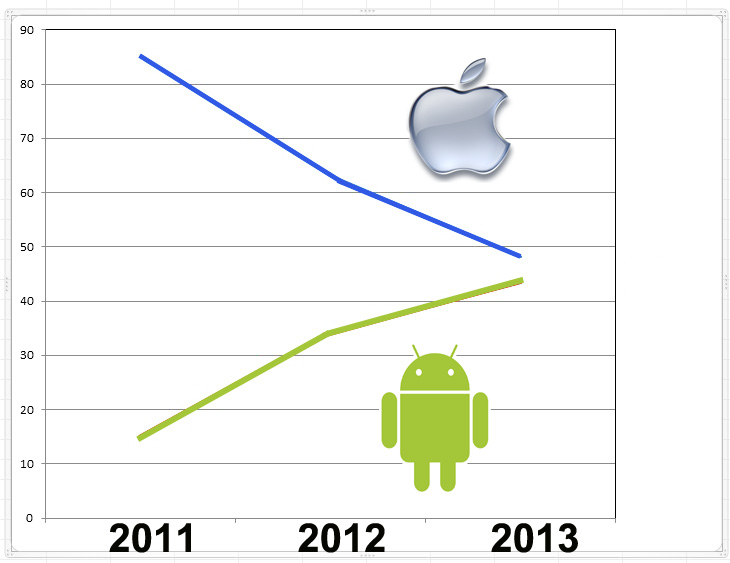 5
Smartphones in China
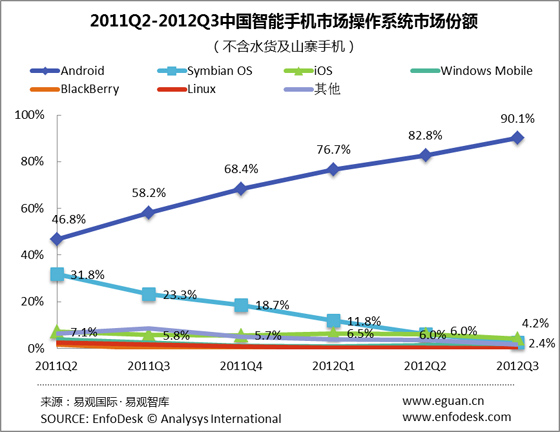 6
TV / computer convergence
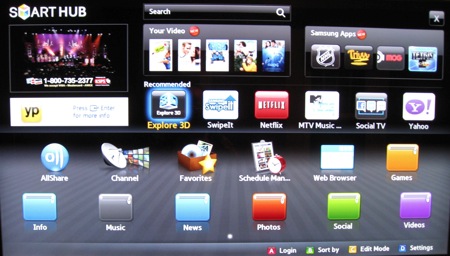 7
Intel TV demo    http://www.youtube.com/watch?v=j_eh6vyEIOM

Intel tablet ad http://www.youtube.com/watch?v=h_kqMepDYes

Samsung SmartHub ad 1 https://www.youtube.com/watch?v=PaalxfG_Syw

Samsung SmartHub ad 2 https://www.youtube.com/watch?v=F09sFGzzJC8
8
Cloud storage
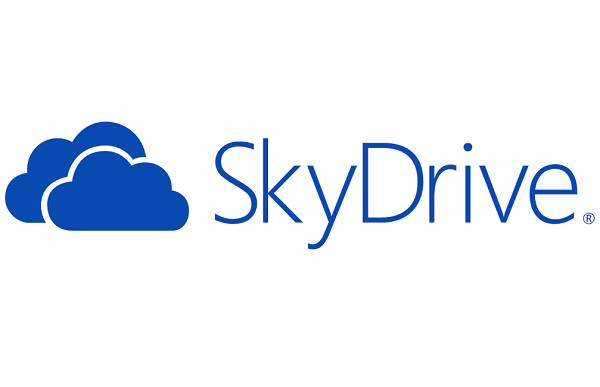 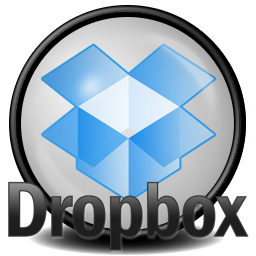 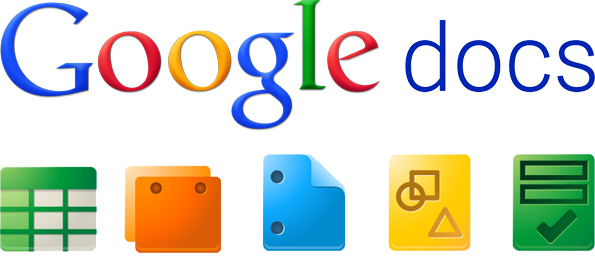 9
Cloud applications
Google Docs
SkyDrive
Office (Word, Excel, PowerPoint)
More every day
10
E-Books
Kindle
Kindle Fire
Nook
Many others
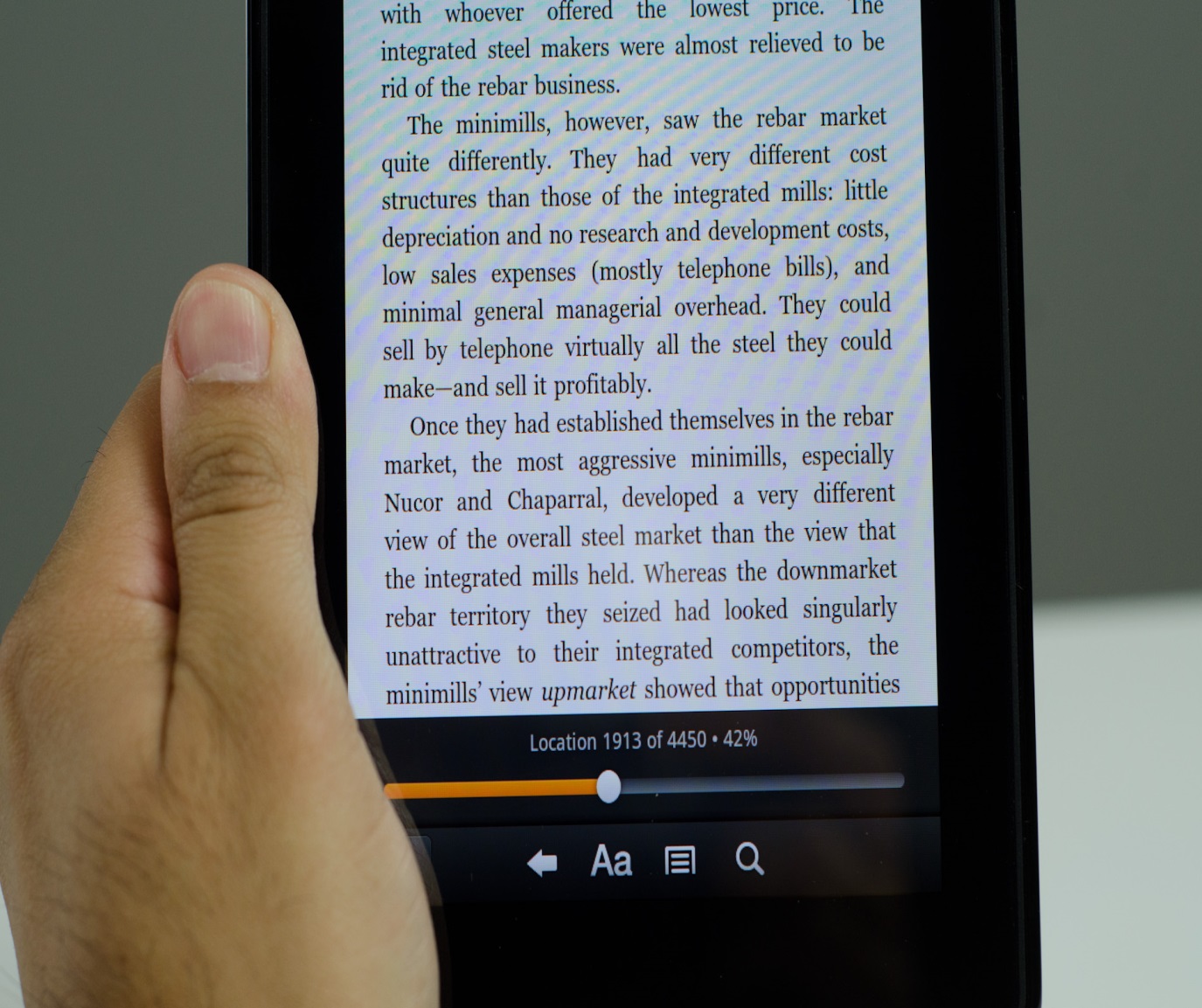 11
Docking stations
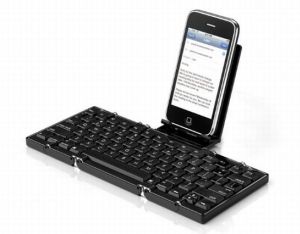 Dock a tablet
Dock a smartphone
12
Digital living room
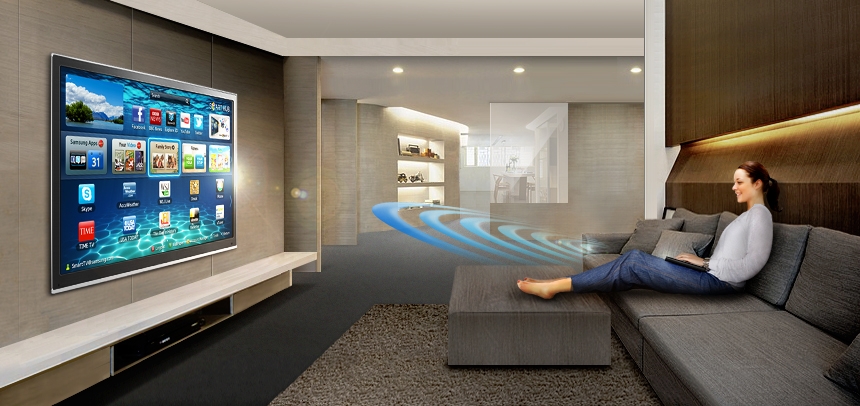 13
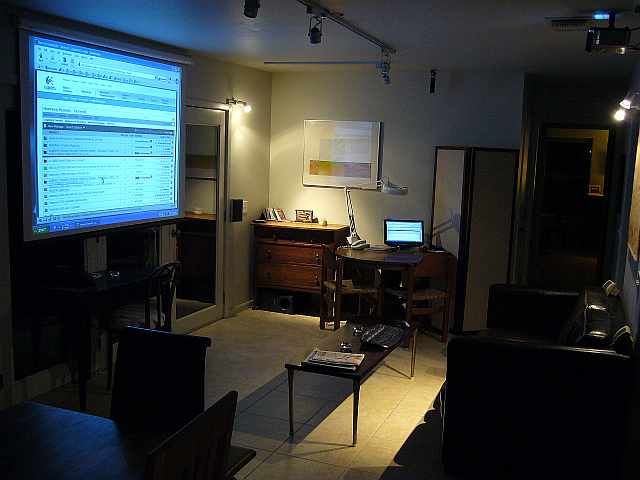 14